23 August 2020
1
1- ترتيب الاشياء حسب الركن المناسب في البيئة المدرسية
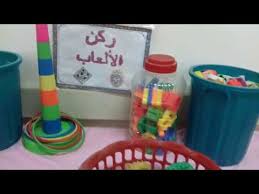 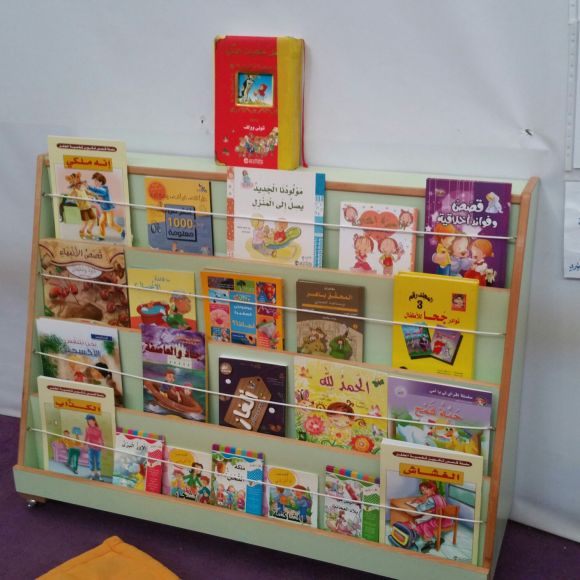 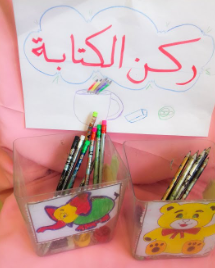 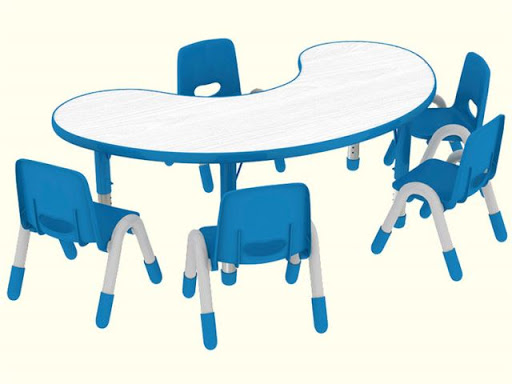 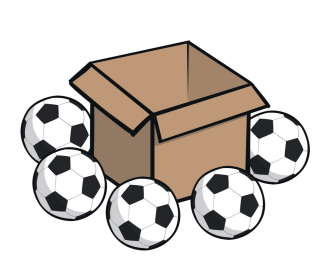 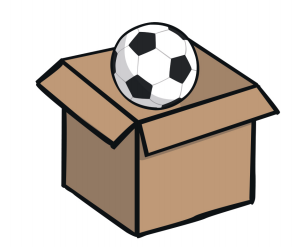 2
2- تصنيف الاشياء  حسب الركن في اماكنهم
ركن القصص
ركن الالوان
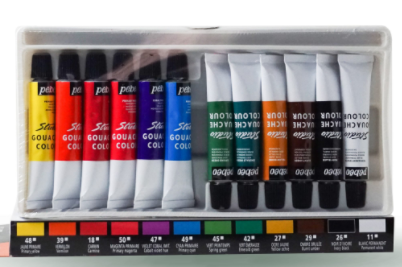 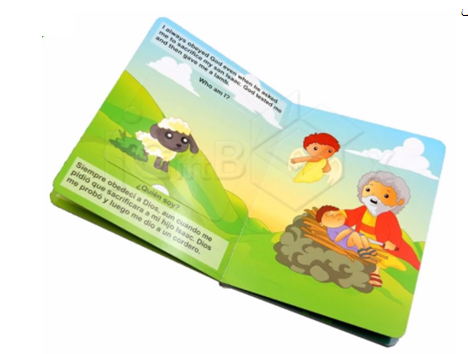 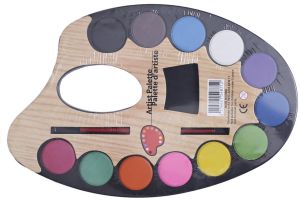 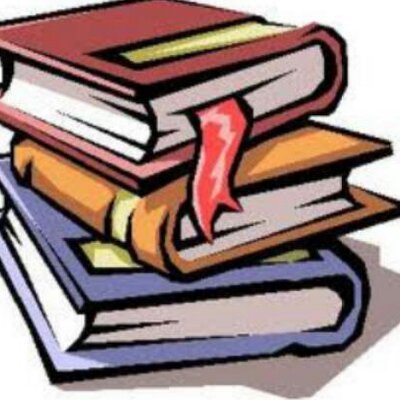 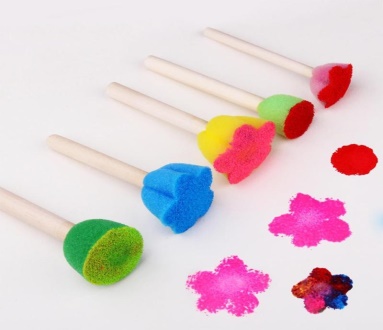 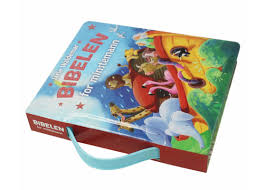 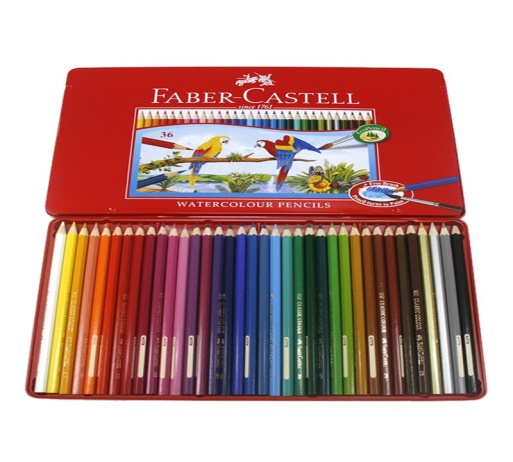 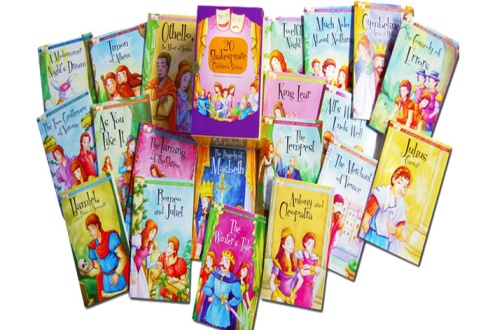 3- فرز ركن الملابس الى اماكنهم حسب الطقس
طقس ممطر
طقس دافئ
طقس بارد
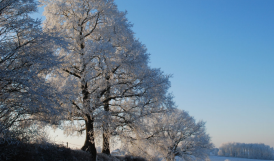 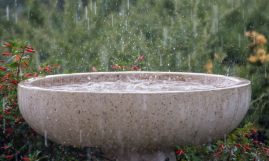 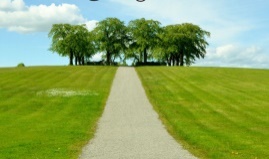 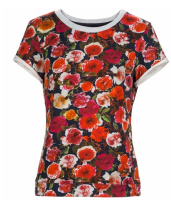 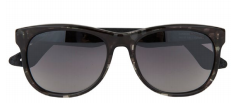 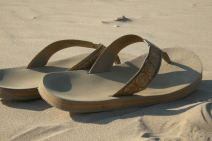 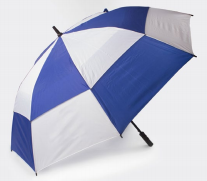 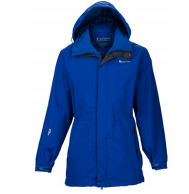 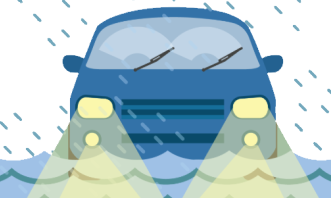 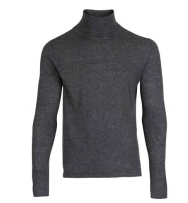 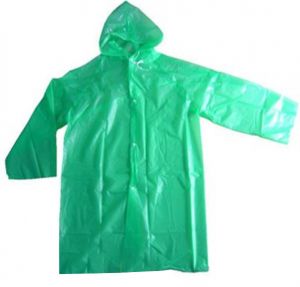 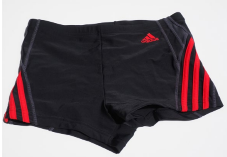 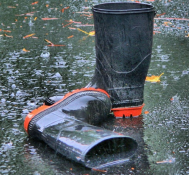 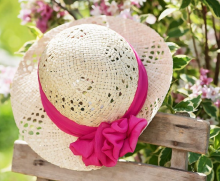 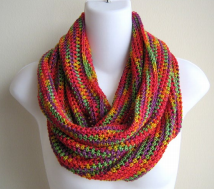 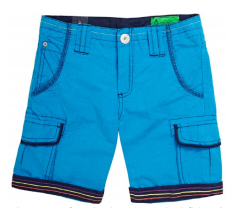 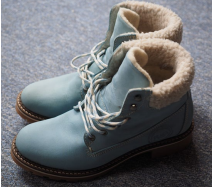 4
4- تصنيف الاشياء  حسب الركن في اماكنهم
ركن الالعاب
ركن الكمبيوتر
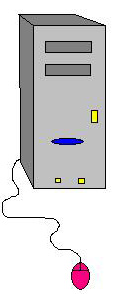 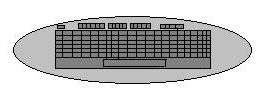 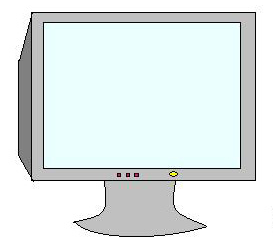 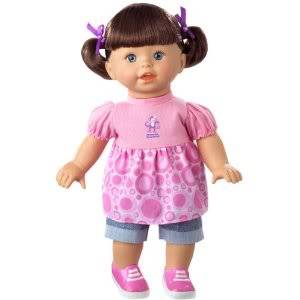 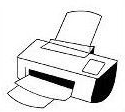 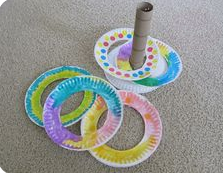 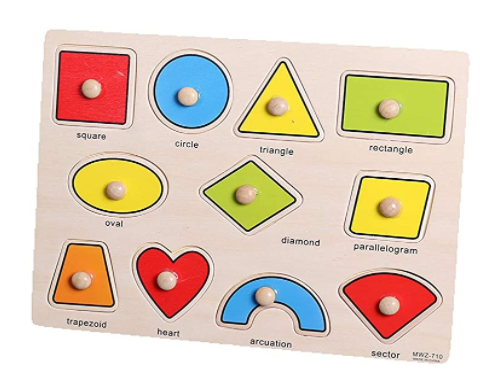 5- ضع دائرة على  ادوات ركن القصص فقط
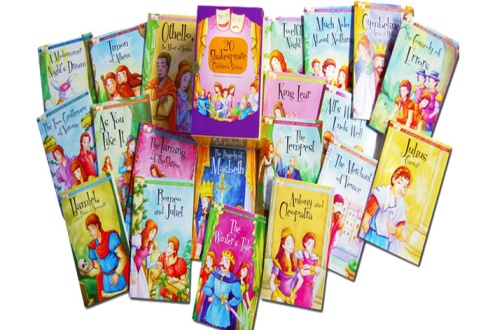 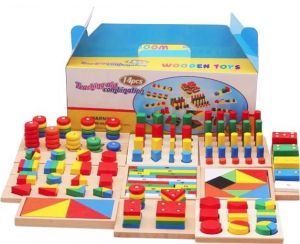 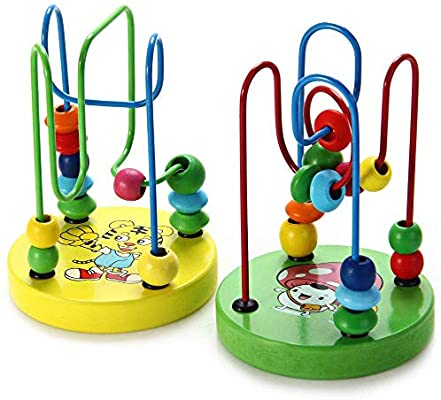 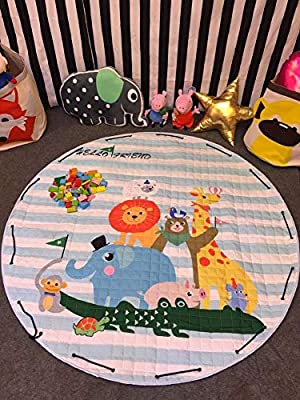 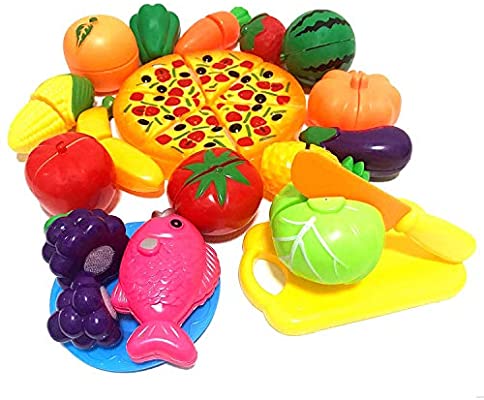 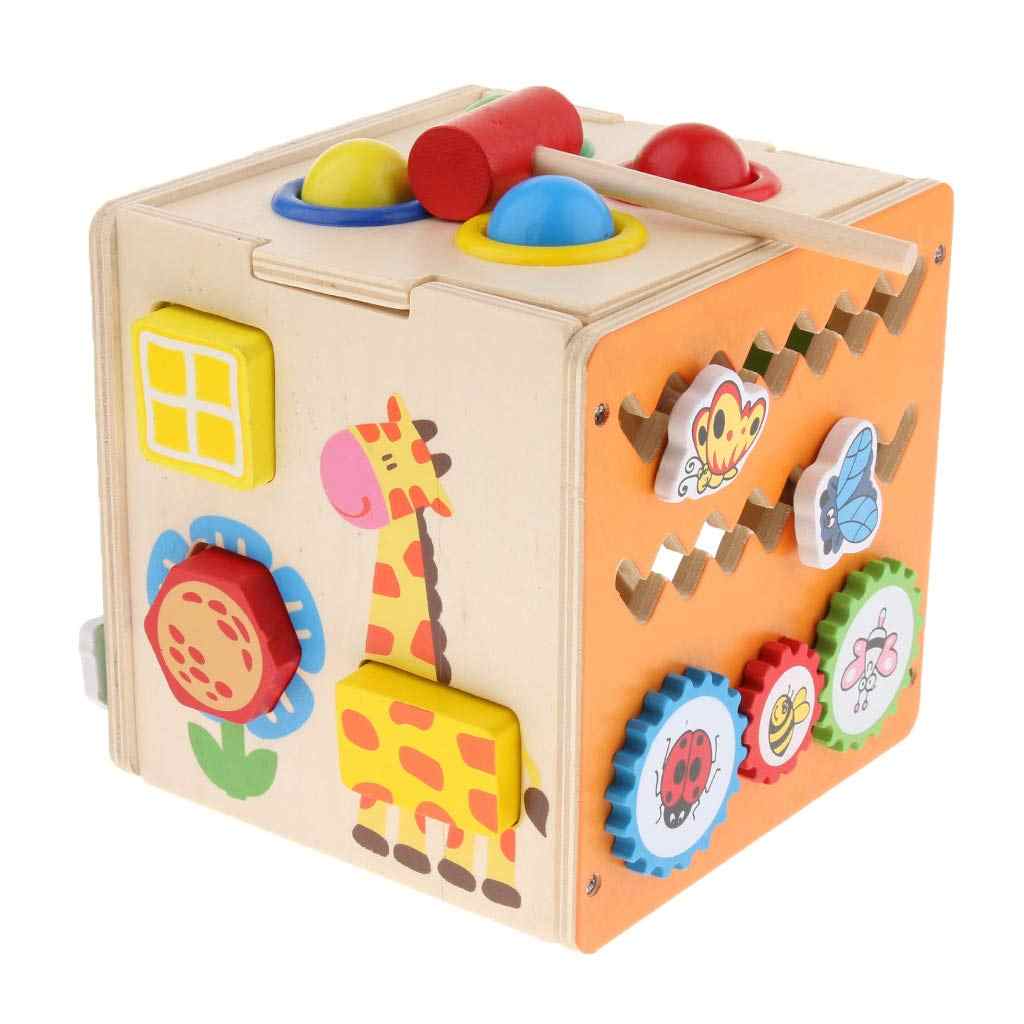 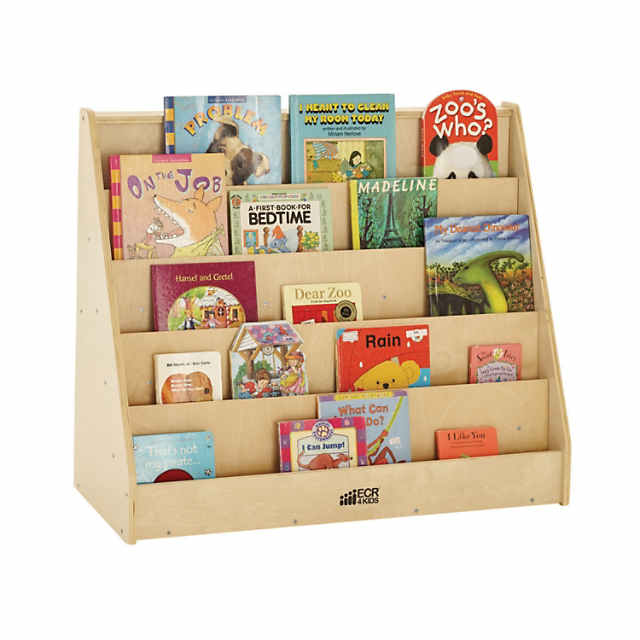 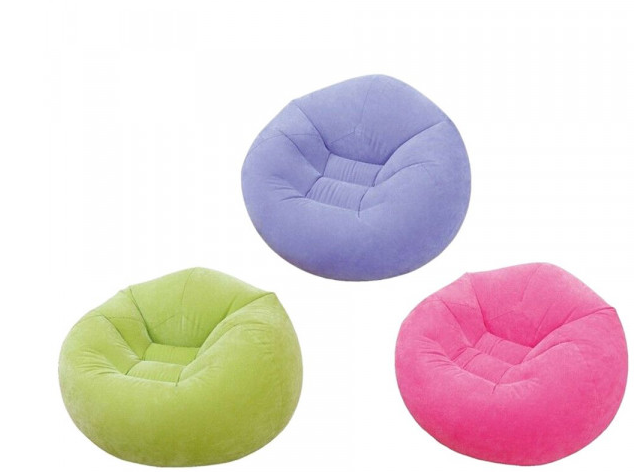 6
6- ضع دائرة على  ادوات ركن الالعاب التعليمية فقط
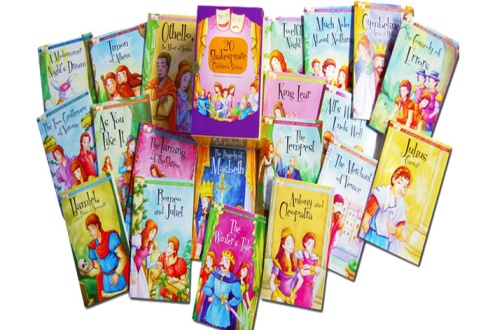 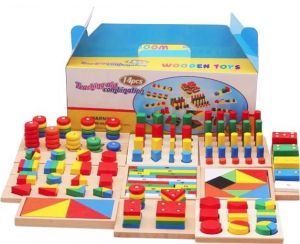 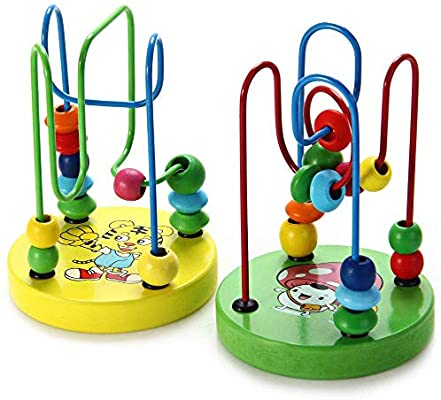 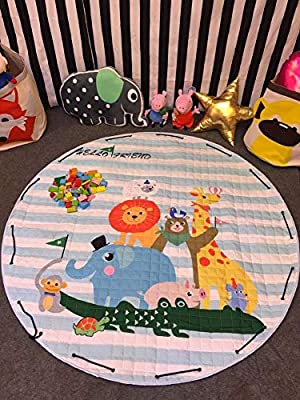 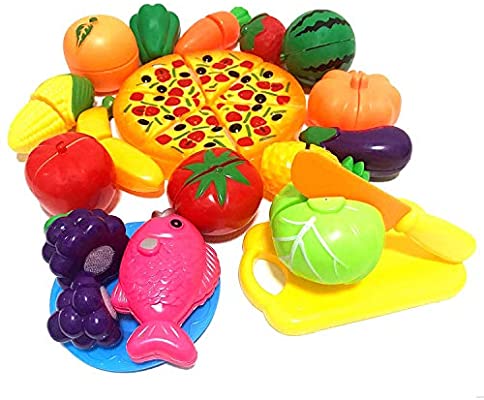 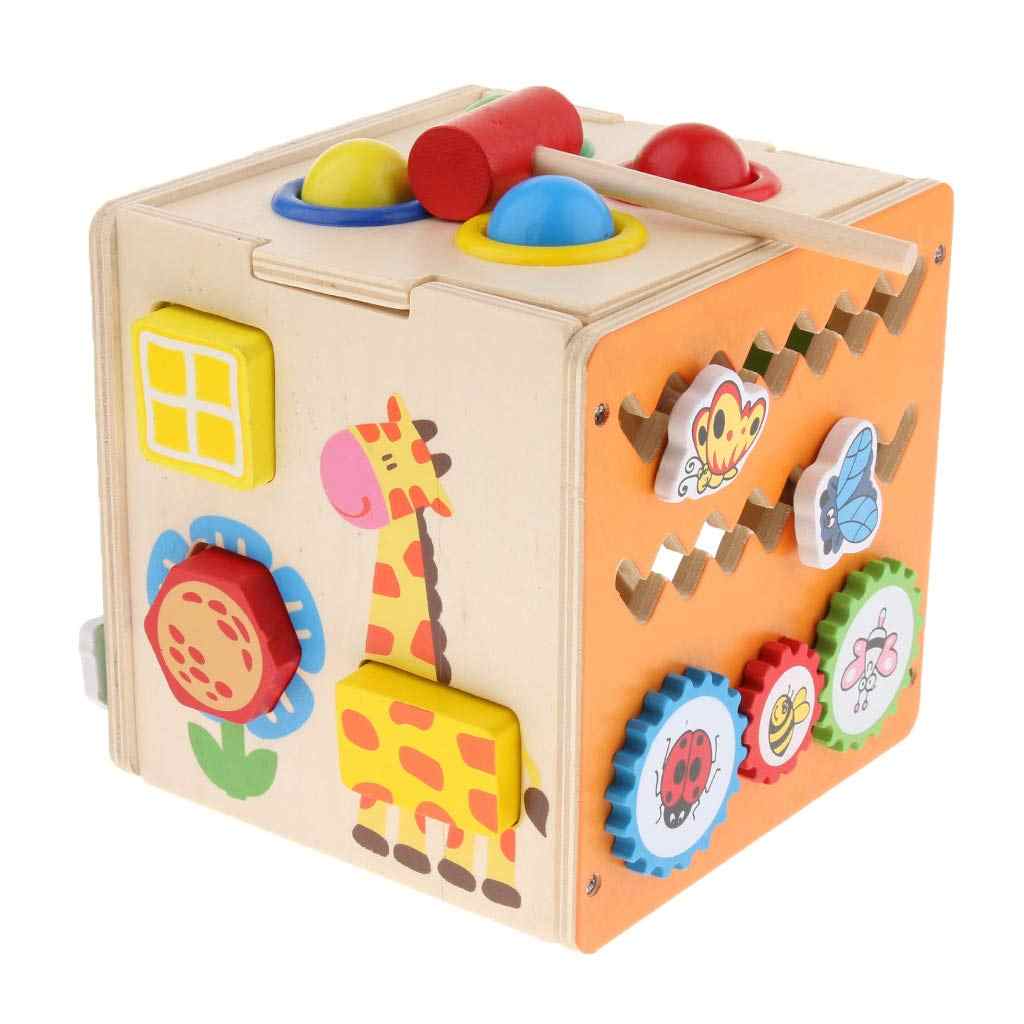 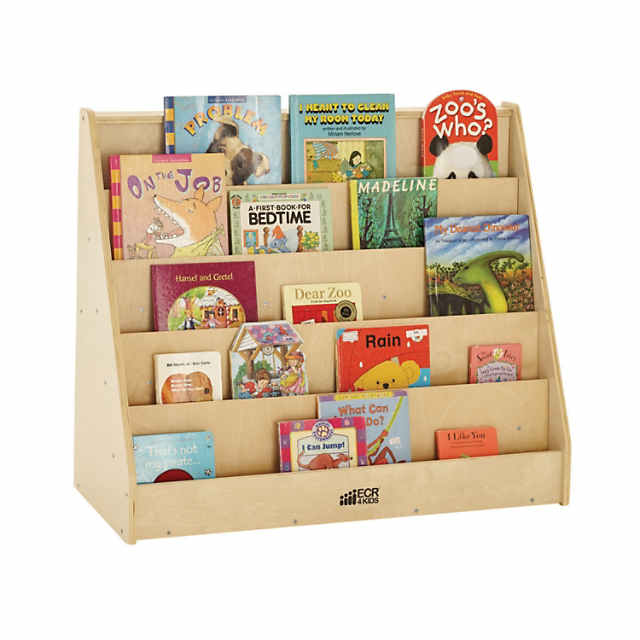 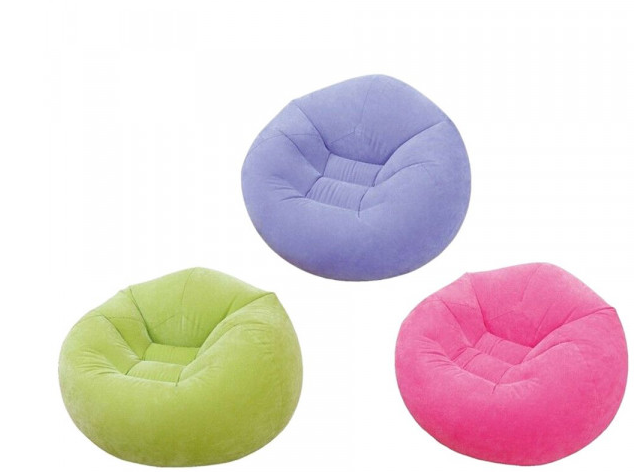 7
7-ضع اشارة صح على ادوات ركن احترازات للكورونا واشارة خطا على الادوات غير ركن  الكورونا
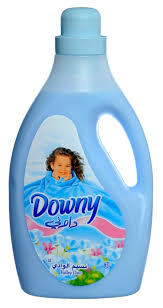 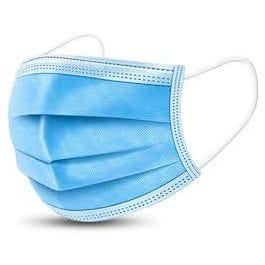 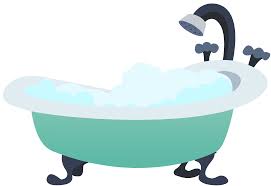 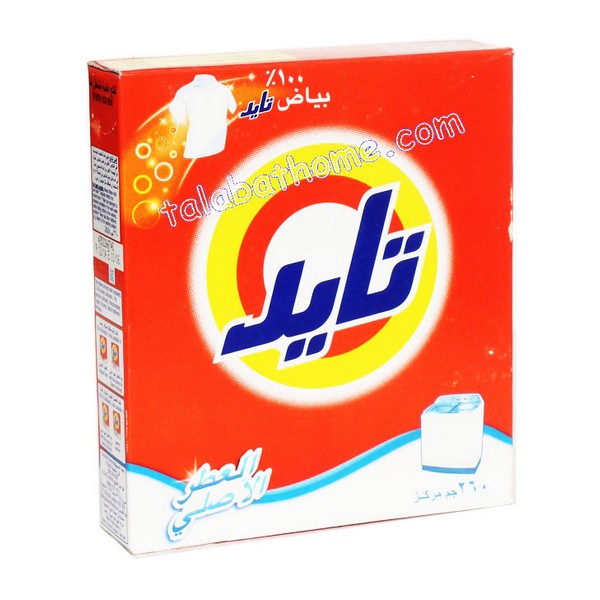 √
Ꭓ
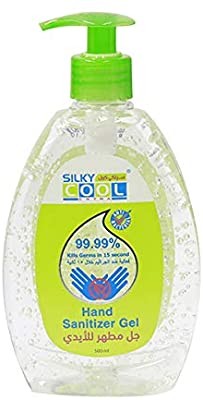 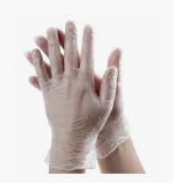 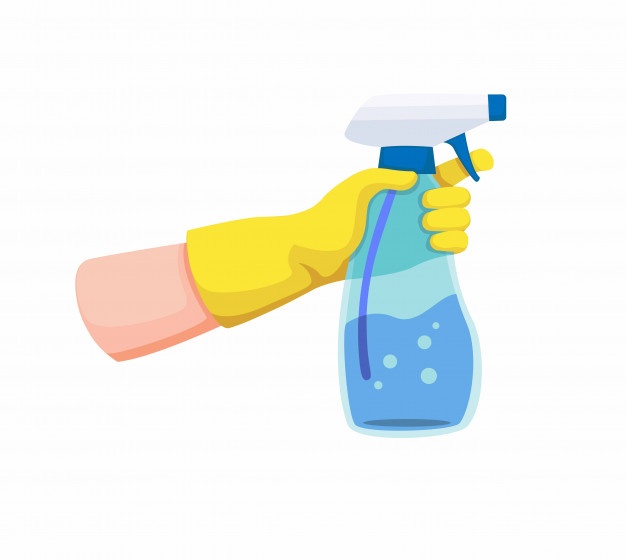 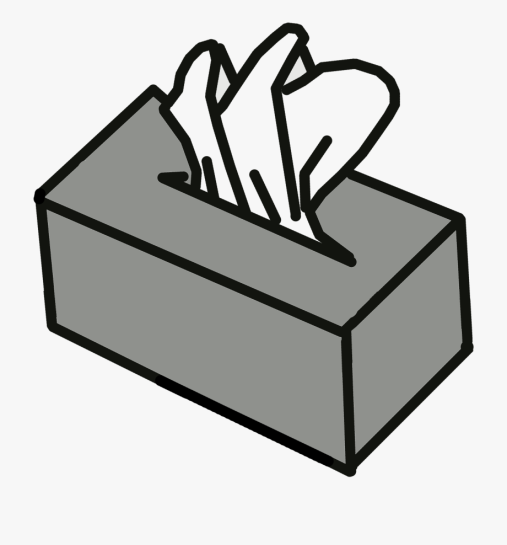 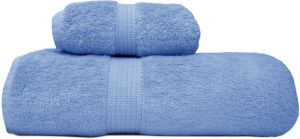 8
23 August 2020
9